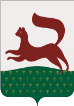 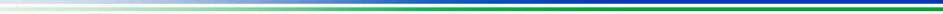 ПРОЕКТ ПЛАНИРОВКИ И ПРОЕКТ МЕЖЕВАНИЯ ТЕРРИТОРИИ, ОГРАНИЧЕННОЙ УЛИЦАМИ ГАБДРАХМАНА КАДЫРОВА, РАЙСКАЯ, ПРОЕКТИРУЕМОЙ УЛИЦЕЙ И ЗАТОНСКИМ ШОССЕ В ЛЕНИНСКОМ РАЙОНЕ ГОРОДСКОГО ОКРУГА 
ГОРОД УФА РЕСПУБЛИКИ БАШКОРТОСТАН
Заказчик: Местная мусульманская религиозная организация «Махалля Шамиль
Исполнитель: МУП «АПБ» г. Уфы
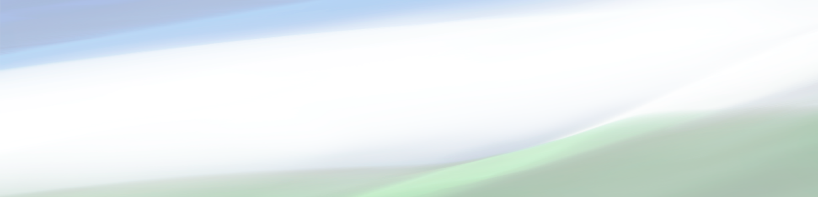 Краткая пояснительная записка
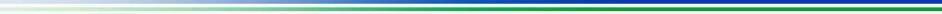 ОСНОВАНИЕ ДЛЯ РАЗРАБОТКИ
Постановление Администрации 	ГО г. Уфа РБ № 479 от 09.04.2020 г.
Градостроительное задание № 836 от 11.06.2019 г., выданное Главным управлением архитектуры и градостроительства Администрации городского округа город Уфа Республики Башкортостан. 
Задание Местной мусульманской религиозной организации «Махалля Шамиль» на разработку проектной документации по планировке и межеванию территории.
Проект планировки и проект межевания территории, ограниченной улицами Габдрахмана Кадырова, Райская, проектируемой улицей и Затонским шоссе в Ленинском районе городского округа город Уфа Республики Башкортостан разработан МУП «АПБ» г. Уфы по заказу Местной мусульманской религиозной организации «Махалля Шамиль» с целью обеспечения устойчивого развития территории, выделения элементов планировочной структуры (кварталов, микрорайонов, иных элементов), установления границ земельных участков, на которых расположены объекты капитального строительства, границ земельных участков, предназначенных для строительства и размещения линейных объектов.
ПРОЕКТ ПЛАНИРОВКИ
Современное использование
Проектируемая территория расположена в Ленинском районе городского округа  город Уфа Республики Башкортостан. Планировочная зона: Затон. Площадь территории в границах проектирования по постановлению составляет 8,5 га.
В границах территории проектирования действуют красные линии на основании ранее принятых. Красные линии ограничивают 3 квартала в границах территории проектирования. Площади кварталов составляют 1,69 га, 0,41 га и 3,52 га.
На территории проектирования в настоящее время располагается 2 индивидуальных жилых дома, 2 хозяйственные постройки, гараж, ТП. Население 6 человек.
Планировочная организация территории
Проектом предлагается изменение действующих красных линий, в результате чего образуется один квартал.
Сносу подлежат хозяйственные постройки. Снос объектов необходим для организации улично-дорожной сети, а также для размещения новых объектов капитального строительства. Общая площадь сносимых объектов составляет 22 м2.
По проекту на территории сохраняются 2 жилых дома с населением в 6 человек, гараж и ТП.
По проекту планировки в границах проектирования предлагается размещение культового сооружения (мечеть), общественных зданий, малоэтажной жилой застройки, детского дошкольного образовательного учреждения, объектов инженерного обеспечения, а также создание благоустроенных общественных пространств и рекреационных территорий. 
Мечеть является градостроительной доминантой на территории проектирования, и находится в северо-восточной части территории проектирования. Единовременная вместимость посетителей объекта составляет 300 мест, и площадь застройки равна 831 м2. Рядом с мечетью предлагается размещение кафе площадью 706 м2 на 50 посадочных мест и административного блока площадью  281 м2.  
В северо-западной части территории проектирования расположено детское дошкольное образовательное учреждение площадью 2655 м2  на 320 мест с группой детских и спортивных площадок. 
В южной части территории проектирования вдоль ул. Райская размещены 8 проектируемых  малоэтажных жилых домов. Подъезд к участкам осуществляется по ул. Райская. Индивидуальная жилая застройка отделена широкой прогулочной зоной от территории общественной застройки.
Население по проекту планировки составляет  30 человек.
Общая площадь жилищного фонда – 2123,6 м2.
Площадь жилищного фонда по ранее запроектированной застройке – 1657,6 м2.
Площадь жилищного фонда по существующей застройке – 466,0 м2.
Для обеспечения стояночными местами проектируемых объектов в проекте предусмотрено использование наземных стоянок. Парковочные места для общественных зданий размещаются вблизи объектов. Размещение парковочных мест для индивидуальной жилой застройки предполагается на участках индивидуальных жилых домов.
Количество парковочных мест согласно расчету - 56 маш/м. 
Общее количество парковочных мест по проекту- 73 маш/м.
1 очередь строительства – комплекс объектов, включающий мечеть, кафе, административный блок, индивидуальные жилые дома и благоустройство рекреационной территории.
2 очередь строительства – детское дошкольное образовательное учреждение.
ПРОЕКТ МЕЖЕВАНИЯ
Площадь территории межевания в пределах границ проектирования составляет 8,5 га.
По проекту межевания территория проектирования разделена на 29 земельных участков различного назначения. Среди этих участков 5 являются сохраняемыми, 2 – измененными участками, а 22 – образуемыми.
2
Схема расположения элемента планировочной структуры
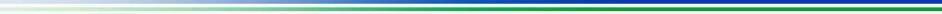 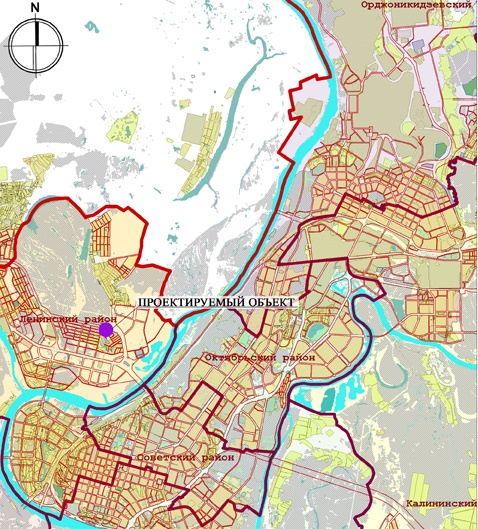 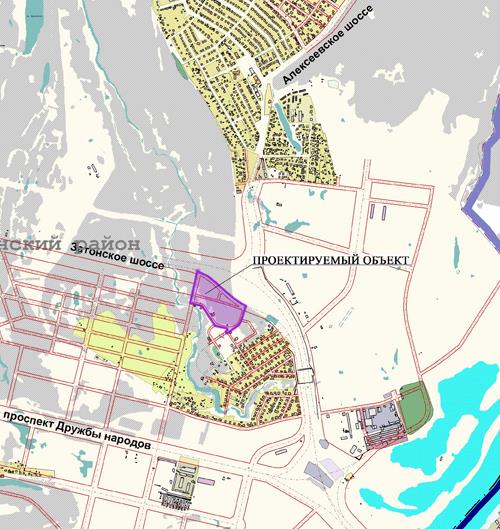 М 1:20000
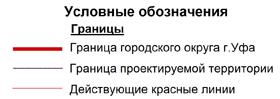 3
Схема современного использования территории
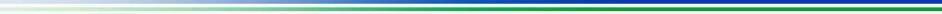 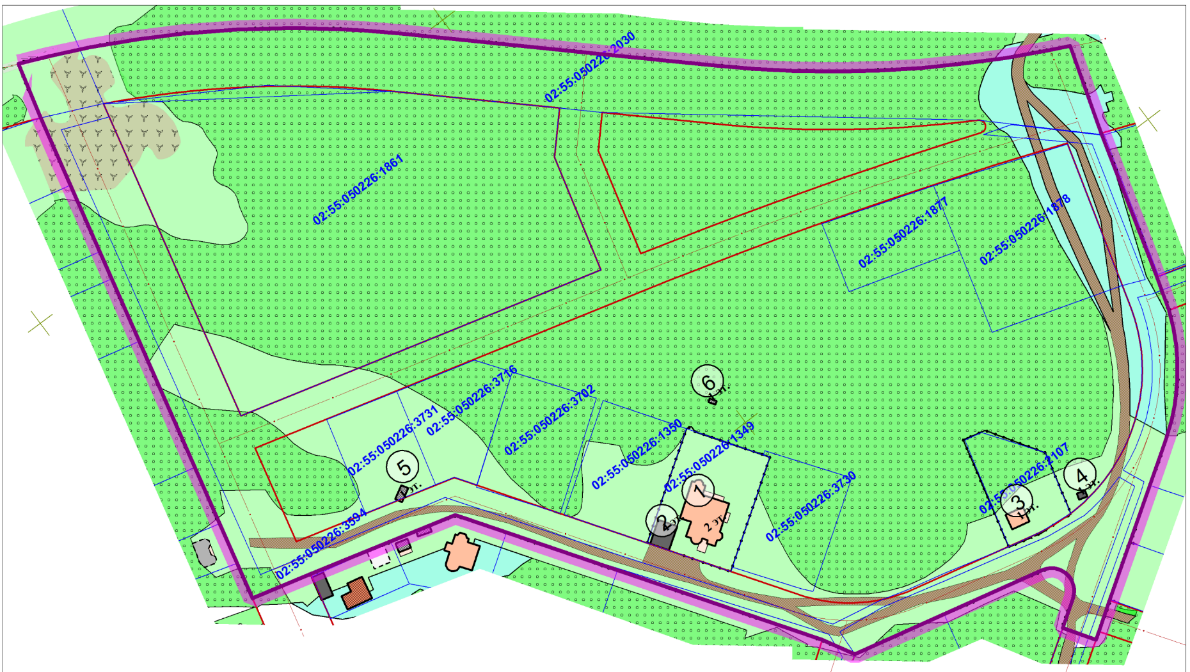 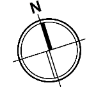 Улица №1
ул. Габдрахмана Кадырова
ул. Райская
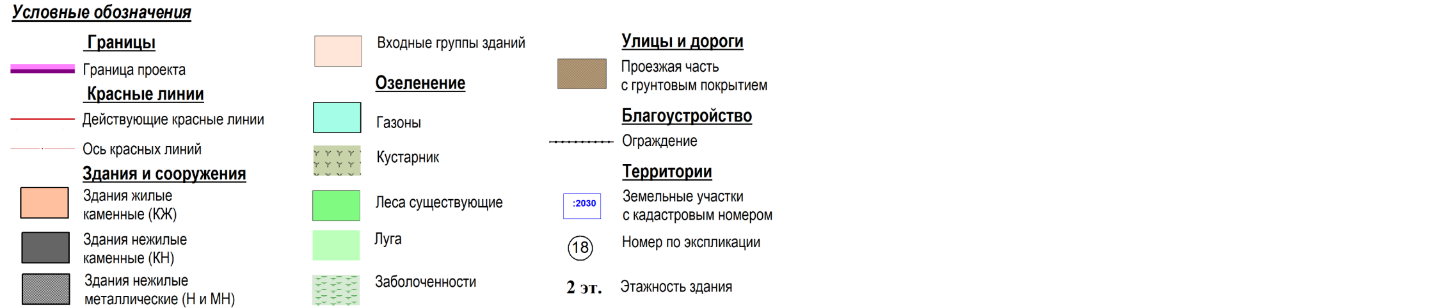 М 1:1500
Объекты культурного наследия народов РФ И РБ на территории проектирования отсутствуют.
4
Схема границ зон с особыми условиями использования территории
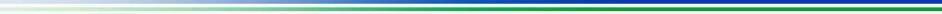 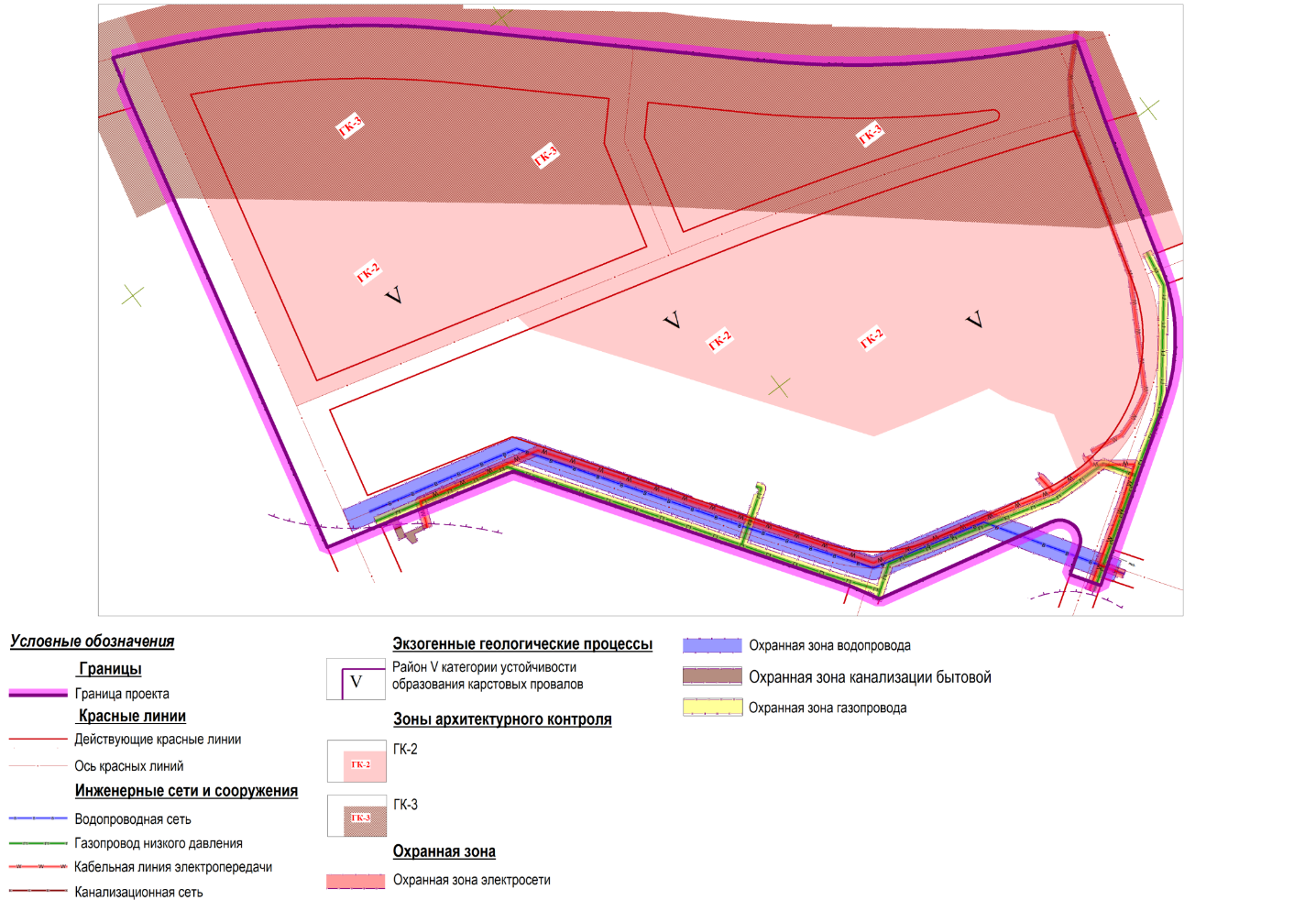 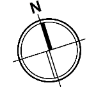 Улица №1
ул. Габдрахмана Кадырова
ул. Райская
М 1:1500
5
Ведомость существующих зданий и сооружений
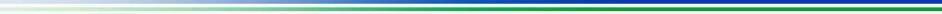 6
Схема границ зон планируемого размещения объектов капитального строительства
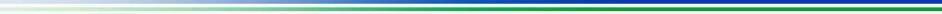 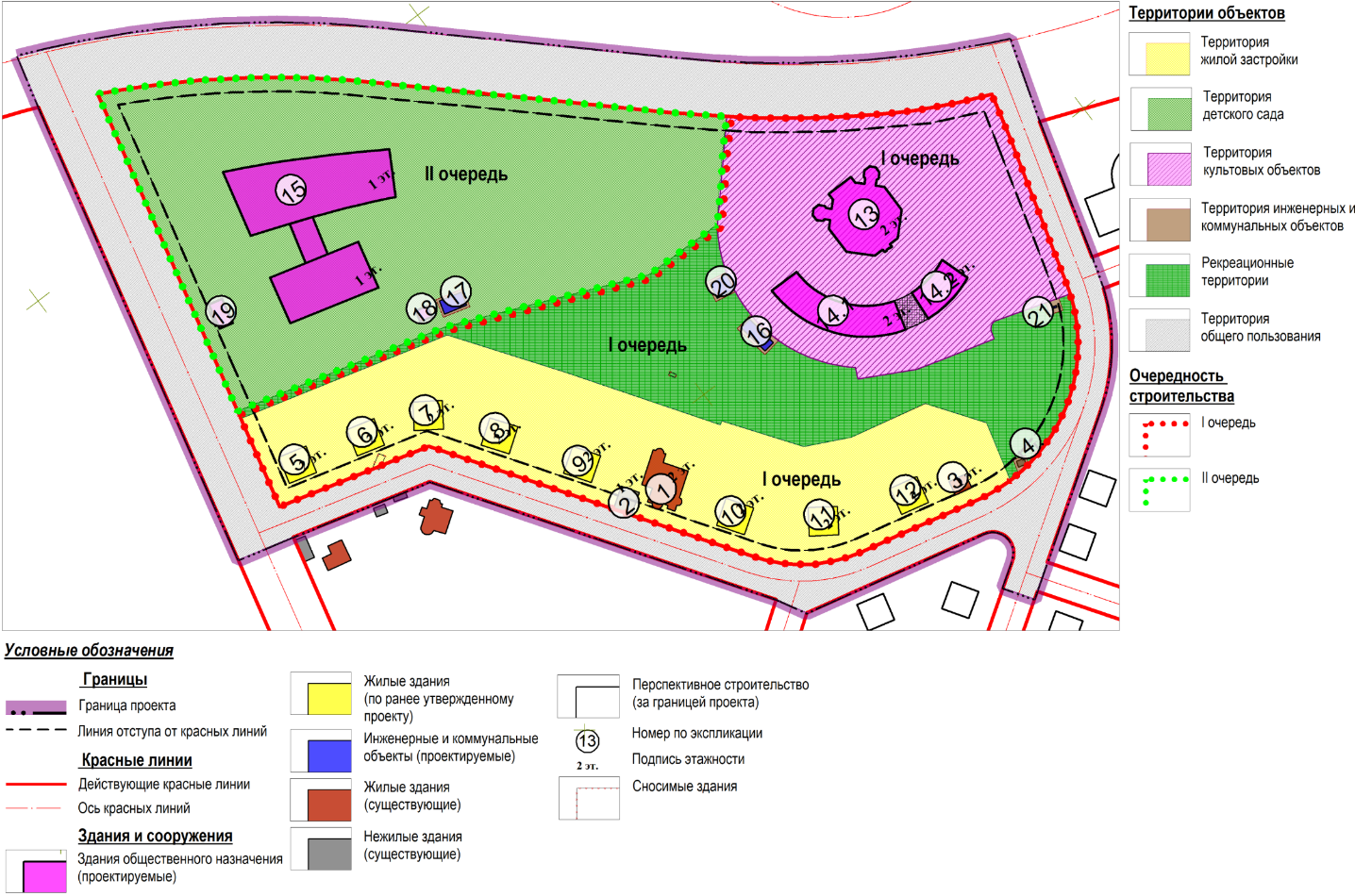 Улица №1
ул. Габдрахмана Кадырова
ул. Райская
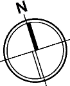 М 1:1500
7
Схема планировочной организации территории
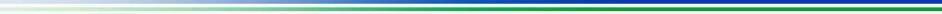 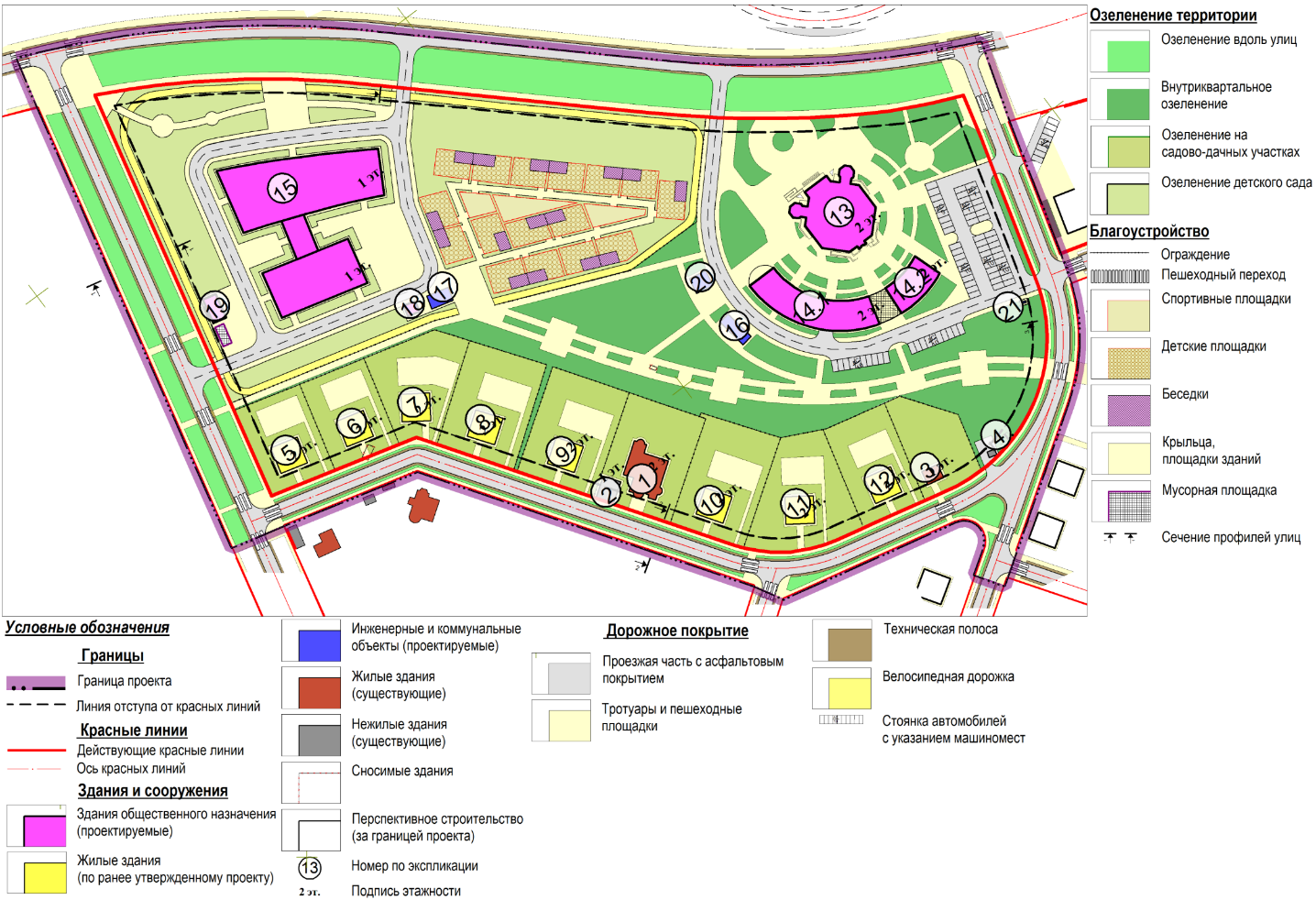 Улица №1
ул. Габдрахмана Кадырова
ул. Райская
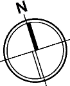 М 1:1500
8
Ведомость зданий и сооружений по проекту планировки (начало)
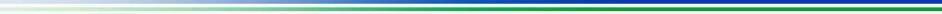 9
Ведомость зданий и сооружений по проекту планировки (окончание)
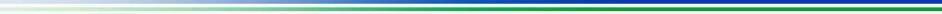 10
Схема организации улично-дорожной сети и схема движения транспорта и пешеходов
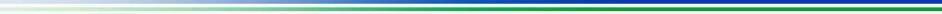 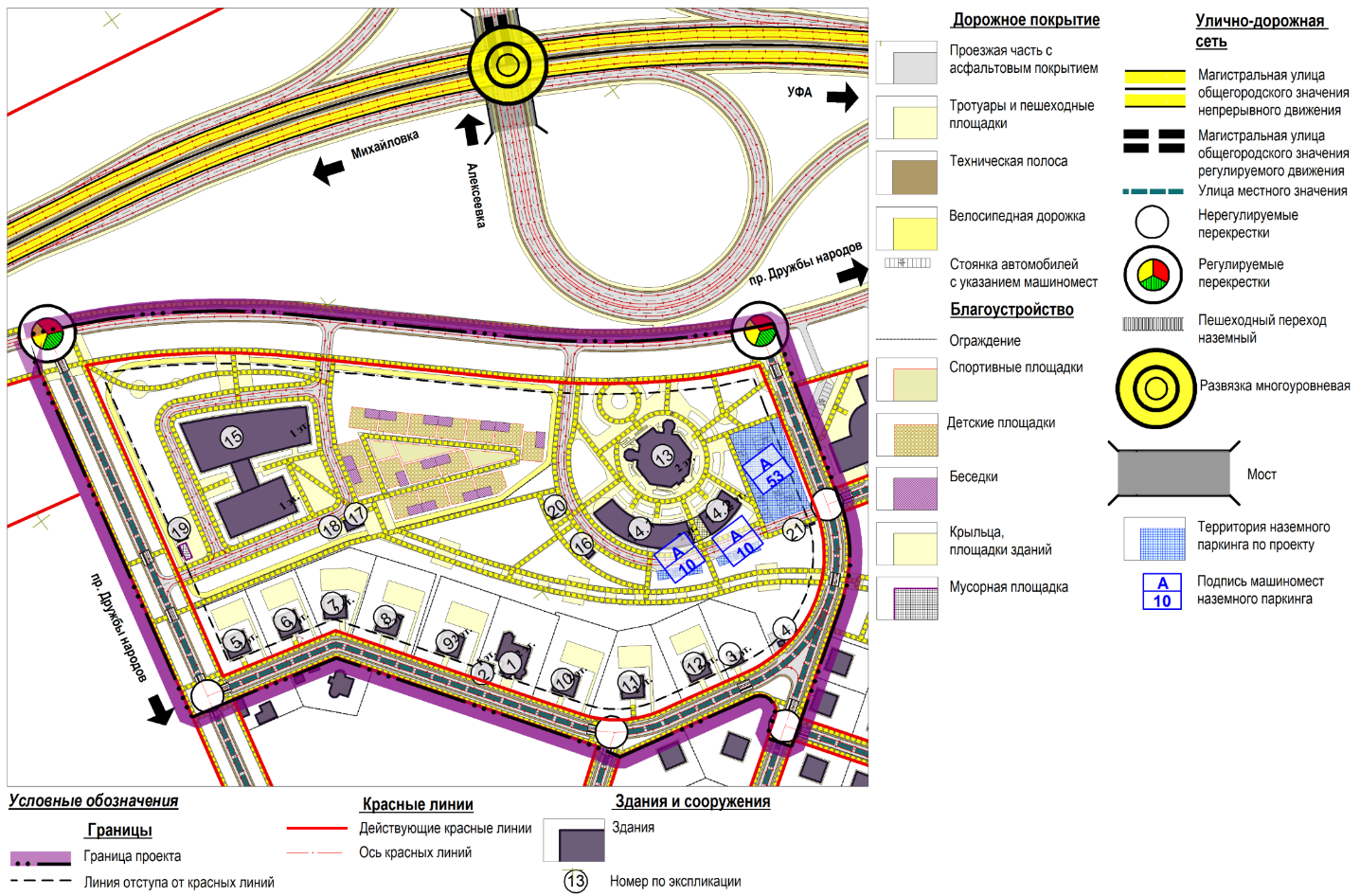 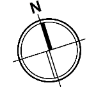 Улица №1
ул. Габдрахмана 
Кадырова
ул. Райская
М 1:2000
11
Схема обслуживания населения
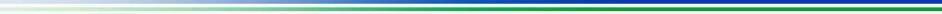 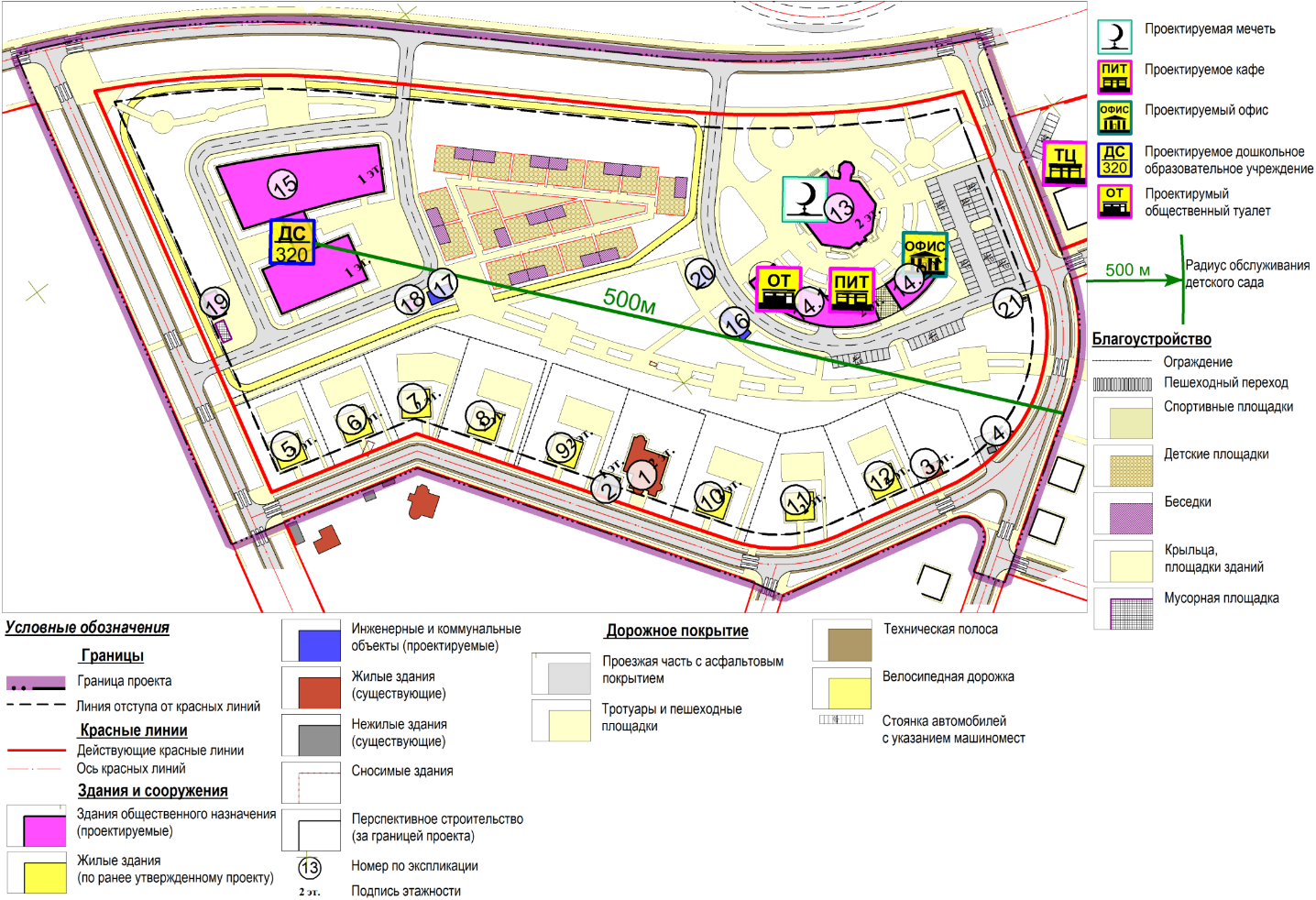 Улица №1
ул. Габдрахмана Кадырова
ул. Райская
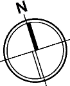 М 1:1500
12
Технико - экономические показатели по проекту планировки
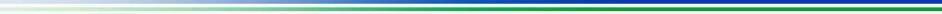 13
Территориальные зоны (существующие)
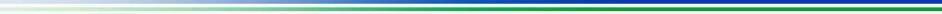 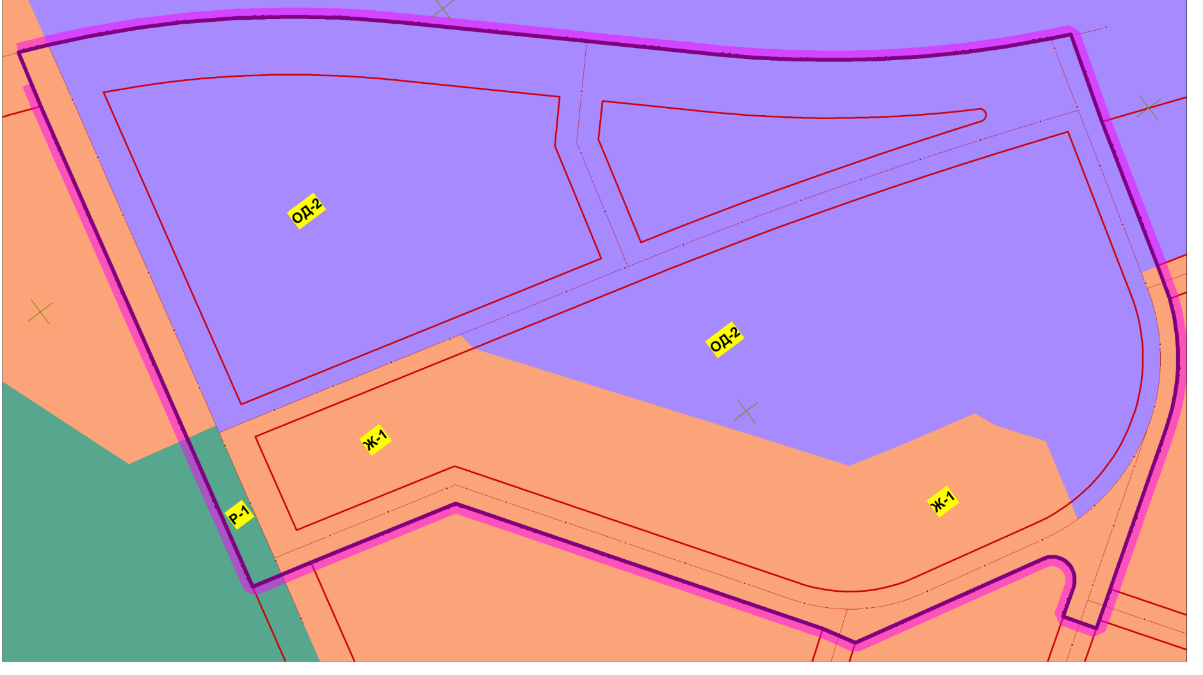 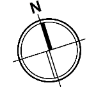 Улица №1
ул. Габдрахмана Кадырова
ул. Райская
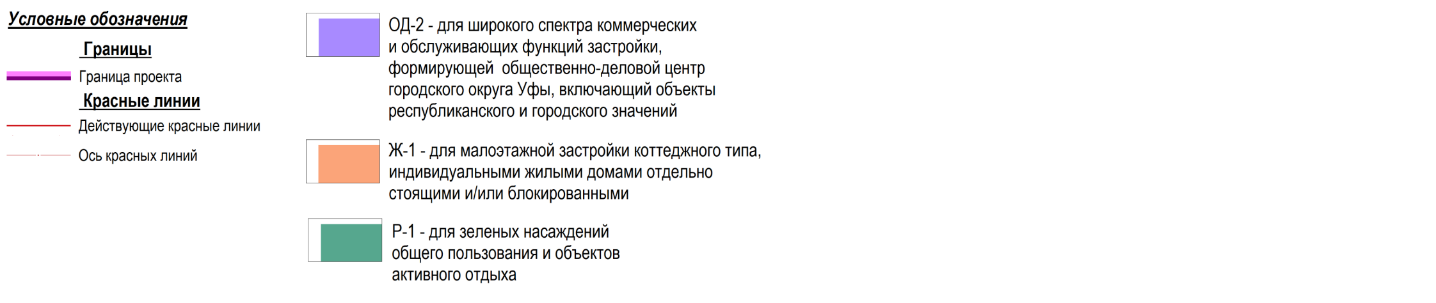 М 1:1500
14
Разбивочный план межевания
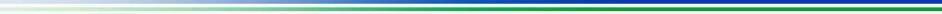 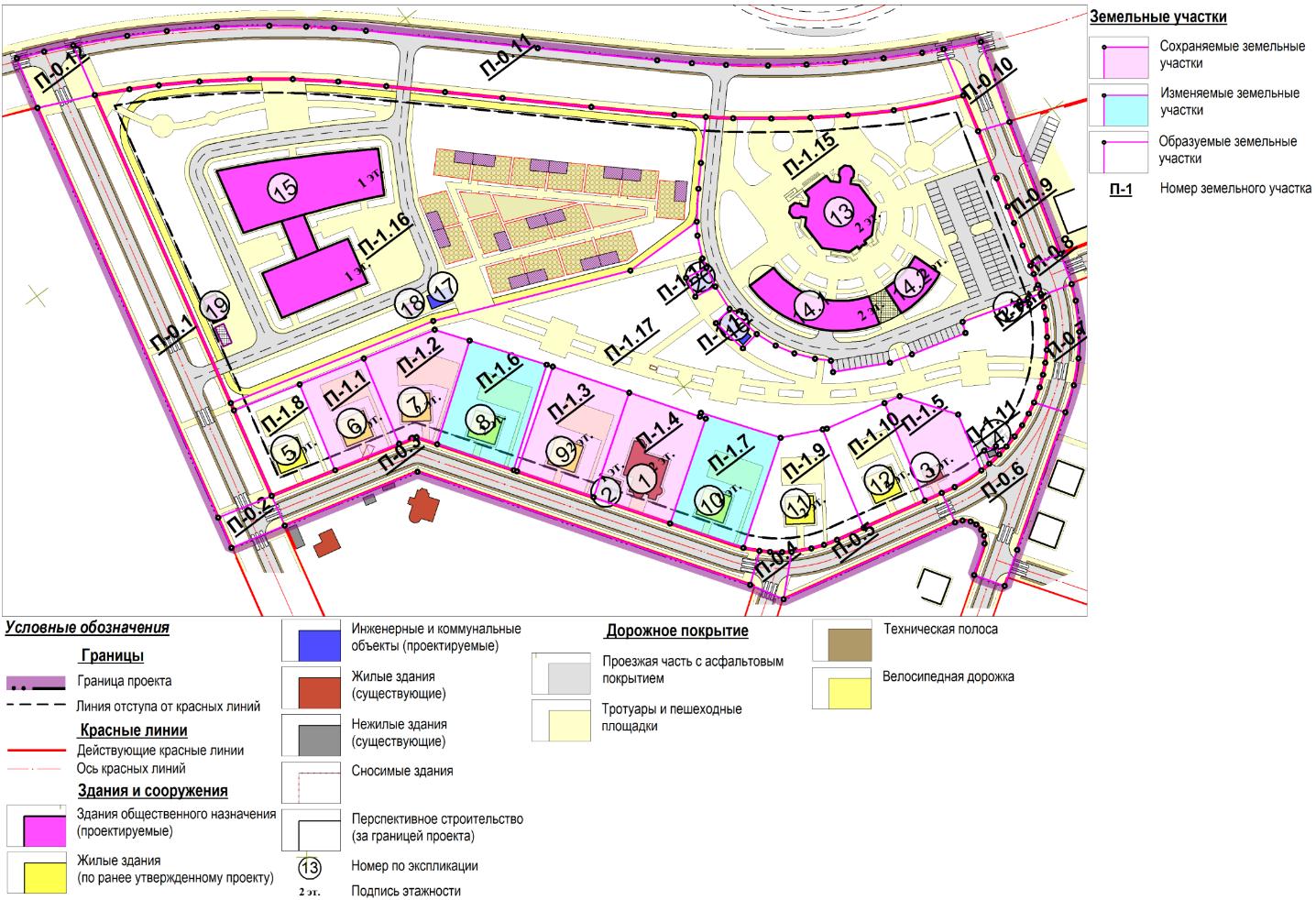 Улица №1
ул. Габдрахмана Кадырова
ул. Райская
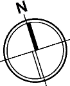 М 1:1500
15
Ведомость земельных участков (начало)
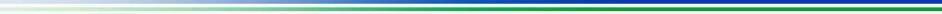 16
Ведомость земельных участков (окончание)
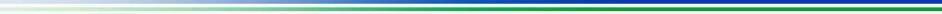 17
План границ публичных сервитутов
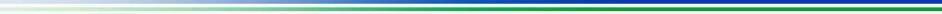 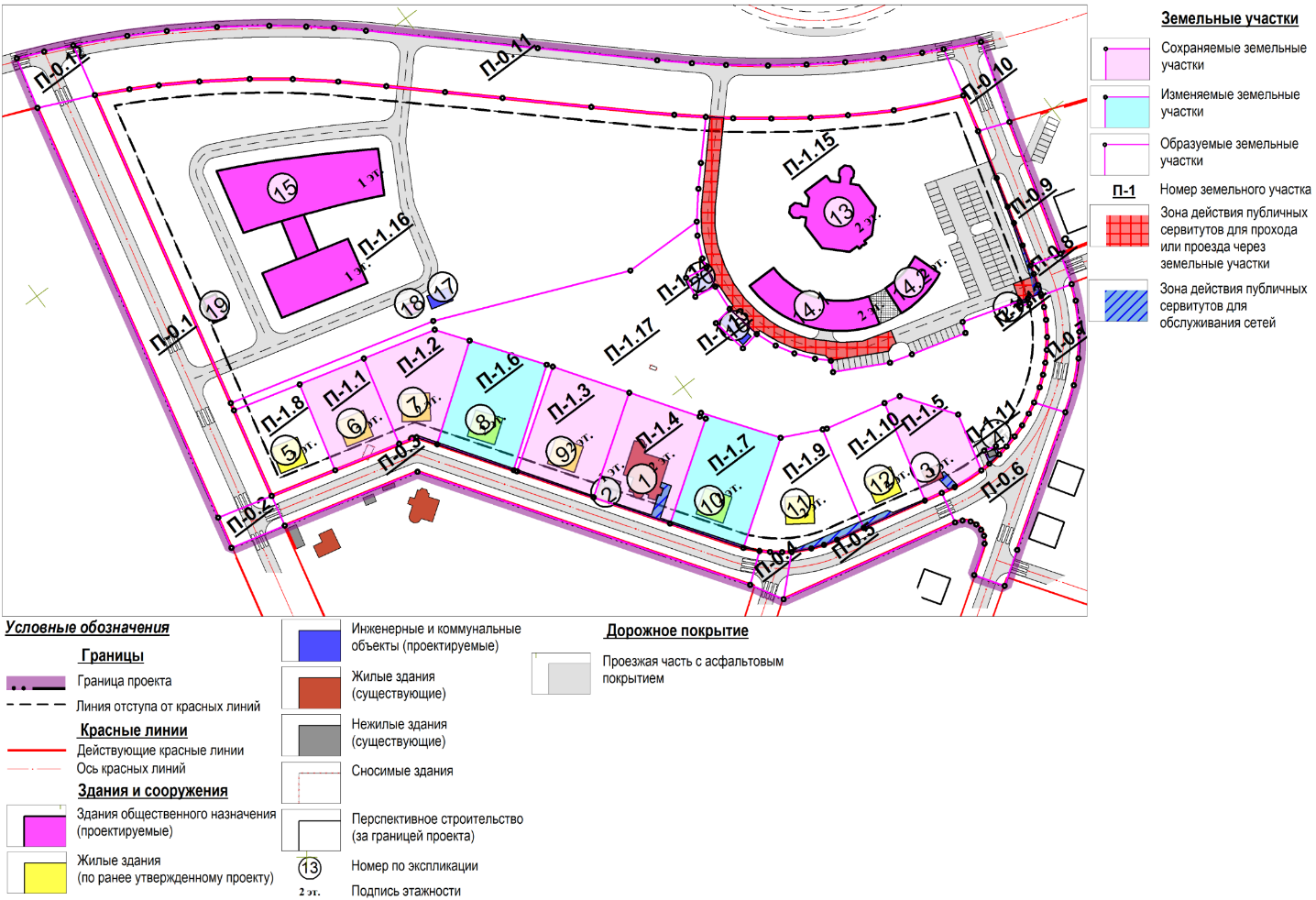 Улица №1
ул. Габдрахмана Кадырова
ул. Райская
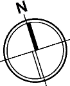 М 1:1500
18
План границ земельных участков с оценкой изъятия земель
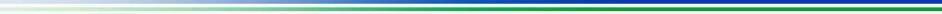 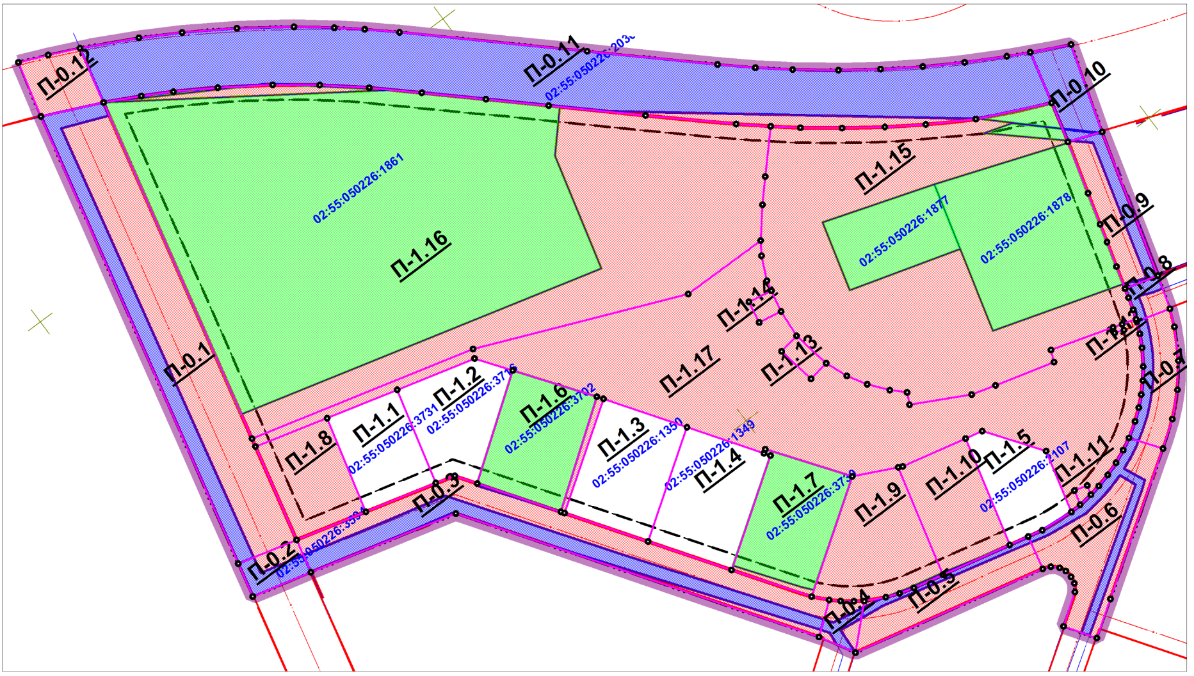 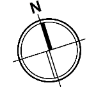 Улица №1
ул. Габдрахмана Кадырова
ул. Райская
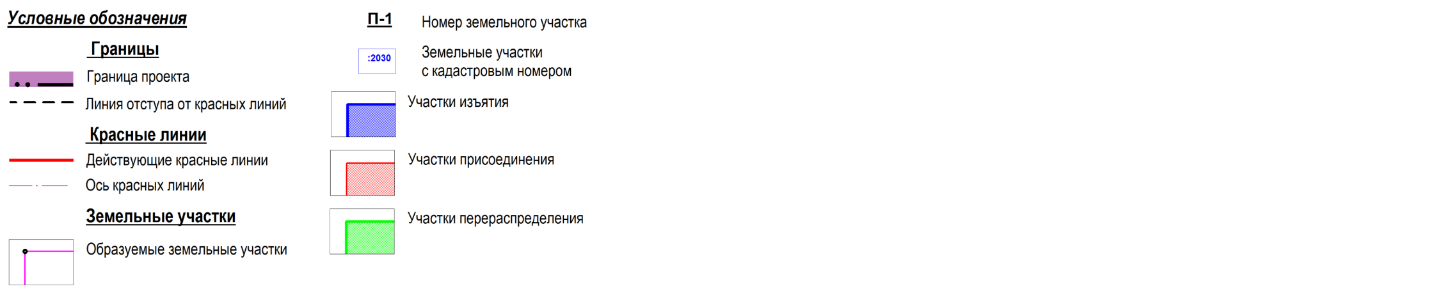 М 1:1500
19
Технико-экономические показатели по проекту межевания
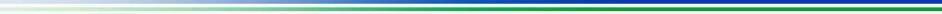 20